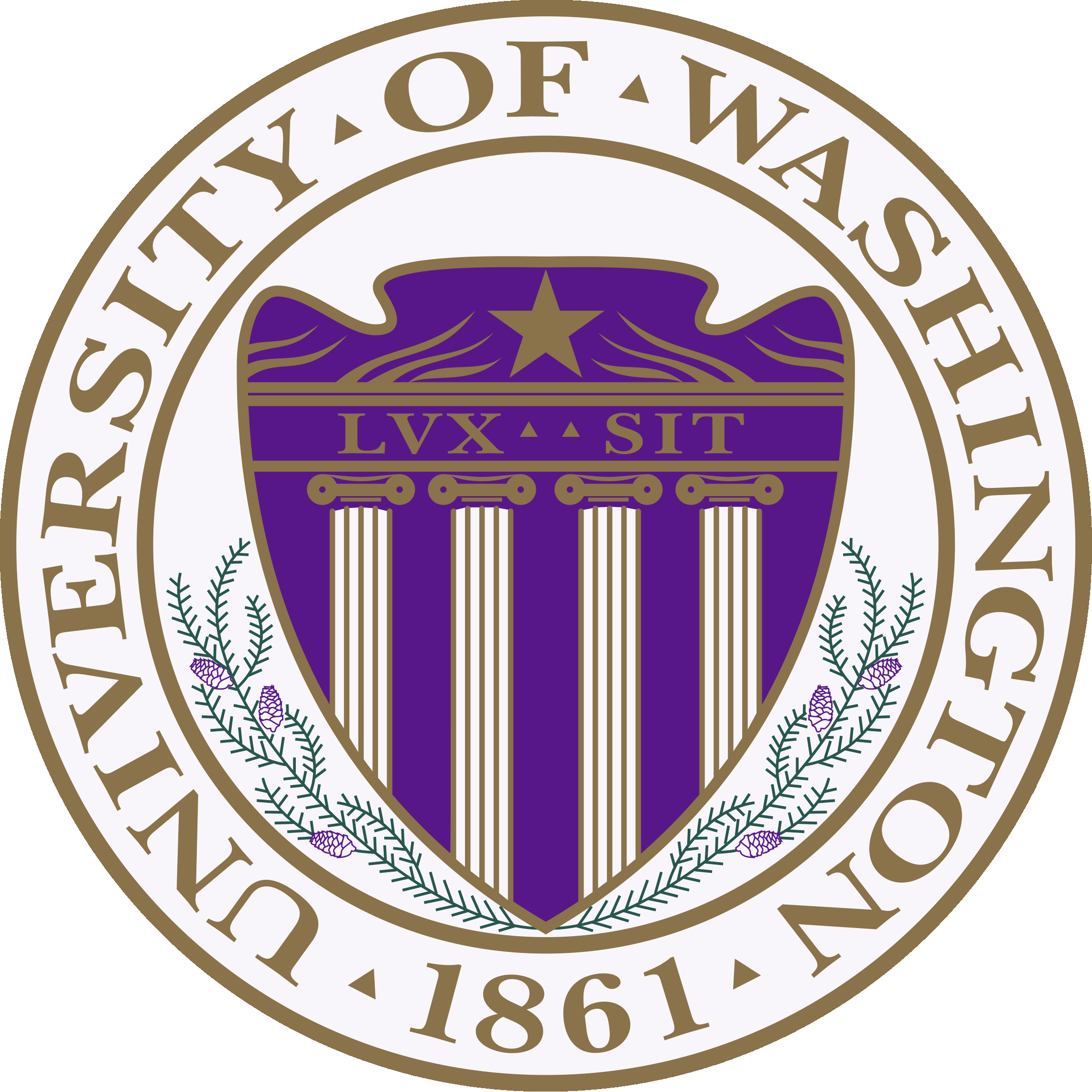 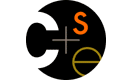 CSE373: Data Structures & AlgorithmsOptional Slides: AVL Delete
Dan Grossman
Fall 2013
The AVL Tree Data Structure
Structural properties
Binary tree property
Balance property:balance of every node isbetween -1 and 1
Result:
Worst-case depth isO(log n) 

Ordering property
Same as for BST
8
5
11
2
6
10
13
4
7
9
12
14
15
Fall 2013
CSE373: Data Structures & Algorithms
2
[Speaker Notes: So, AVL trees will be Binary Search Trees with one extra feature:

They balance themselves!

The result is that all AVL trees at any point will have a logarithmic asymptotic bound on their depths]
AVL Tree Deletion
Similar to insertion: do the delete and then rebalance
Rotations and double rotations 
Imbalance may propagate upward so rotations at multiple nodes along path to root may be needed (unlike with insert)

Simple example: a deletion on the right causes the left-left grandchild to be too tall
Call this the left-left case, despite deletion on the right
insert(6) insert(3) insert(7) insert(1) delete(7)
1
2
6
3
1
7
1
3
0
0
1
6
1
0
Fall 2013
CSE373: Data Structures & Algorithms
3
Properties of BST delete
We first do the normal BST deletion:
0 children: just delete it
1 child: delete it, connect child to parent
2 children: put successor in your place, 
	delete successor leaf

Which nodes’ heights may have changed:
0 children: path from deleted node to root
1 child: path from deleted node to root
2 children: path from deleted successor leaf  to root

Will rebalance as we return along the “path in question” to the root
12
5
15
2
9
20
7
10
Fall 2013
CSE373: Data Structures & Algorithms
4
Case #1 Left-left due to right deletion
Start with some subtree where if right child becomes shorter we are unbalanced due to height of left-left grandchild
h+3
a
h+2
h
h+1
b
Z
h+1
h
X
Y
A delete in the right child could cause this right-side shortening
Fall 2013
CSE373: Data Structures & Algorithms
5
Case #1: Left-left due to right deletion
h+3
h+2
b
a
h+1
h+2
h
a
h+1
b
h+1
h
Z
h+1
h
h
h+1
X
Y
Z
X
Y
Same single rotation as when an insert in the left-left grandchild caused imbalance due to X becoming taller

But here the “height” at the top decreases, so more rebalancing farther up the tree might still be necessary
Fall 2013
CSE373: Data Structures & Algorithms
6
Case #2: Left-right due to right deletion
h+3
h+2
c
a
h+2
h
h+1
h+1
b
a
b
h+1
h+1
Z
h
h
h
c
h+1
U
h-1
X
V
h
Z
X
h
U
h-1
V
Same double rotation when an insert in the left-right grandchild caused imbalance due to c becoming taller

But here the “height” at the top decreases, so more rebalancing farther up the tree might still be necessary
Fall 2013
CSE373: Data Structures & Algorithms
7
No third right-deletion case needed
So far we have handled these two cases:
left-left				left-right
h+3
h+3
a
a
h+2
h+2
h
h
h+1
b
b
h+1
h+1
Z
Z
h+1
h
c
X
Y
h
X
h
U
h-1
V
But what if the two left grandchildren are now both too tall (h+1)?
Then it turns out left-left solution still works
The children of the “new top node” will have heights differing by 1 instead of 0, but that’s fine
Fall 2013
CSE373: Data Structures & Algorithms
8
And the other half
Naturally two more mirror-image cases (not shown here)
Deletion in left causes right-right grandchild to be too tall
Deletion in left causes right-left grandchild to be too tall
(Deletion in left causes both right grandchildren to be too tall, in which case the right-right solution still works)

And, remember, “lazy deletion” is a lot simpler and might suffice for your needs
Fall 2013
CSE373: Data Structures & Algorithms
9